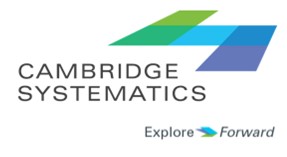 Tompkins County SS4A Joint Safety Action PlanPublic Meeting
December 9, 2024
Visit safestreetstompkins.com or scan here for more information:
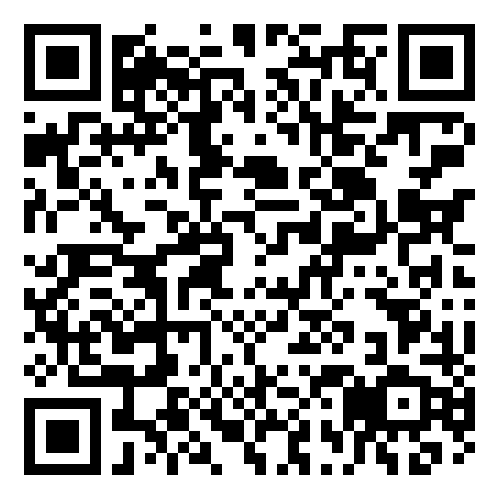 Cambridge Systematics, Inc.
with Sam Schwartz Engineering
FHI Studio
Planning4Places
Agenda
Project Overview
Safety Data Analyses
Priority Locations
Plan Emphasis Areas & Systemic Analysis Highlights
Next Steps
Q & A
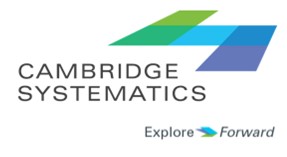 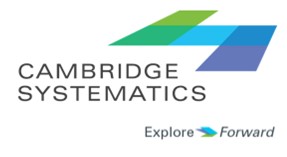 Project Overview
Tompkins County
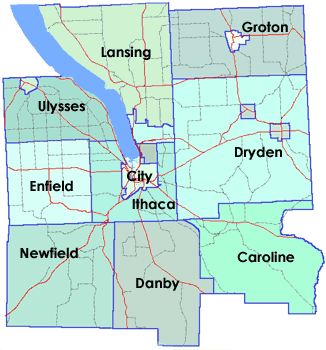 Purpose of the Project
Develop a comprehensive Safe Streets for All (SS4A) Joint Safety Action Plan for Tompkins County

Provide recommendations for prioritized locations to help improve safety and strategies for eliminating fatalities and serious injuries throughout the region
Tompkins County and ten municipalities within Tompkins County have come together to prepare the Joint Safety Action Plan
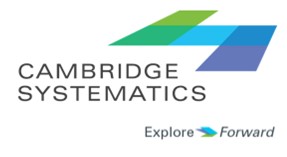 Project Team
Project Team from Jurisdictions in Tompkins County
Tompkins County
City of Ithaca
Town of Ithaca
Village of Cayuga Heights
Town of Caroline 
Town of Danby
Town of Dryden
Village of Dryden
Town of Lansing
Village of Lansing
Town of Newfield
Consultant Team
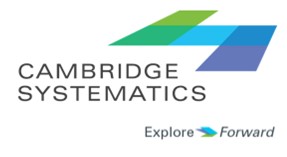 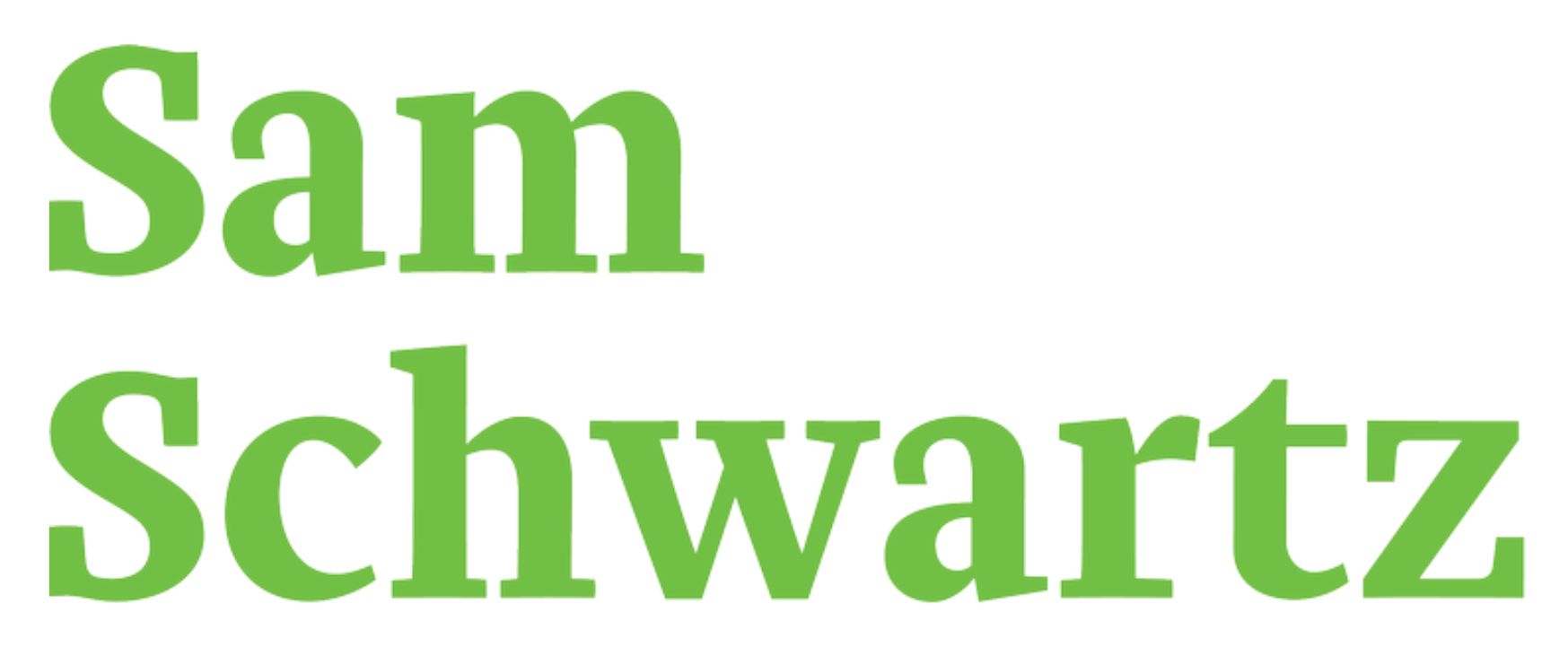 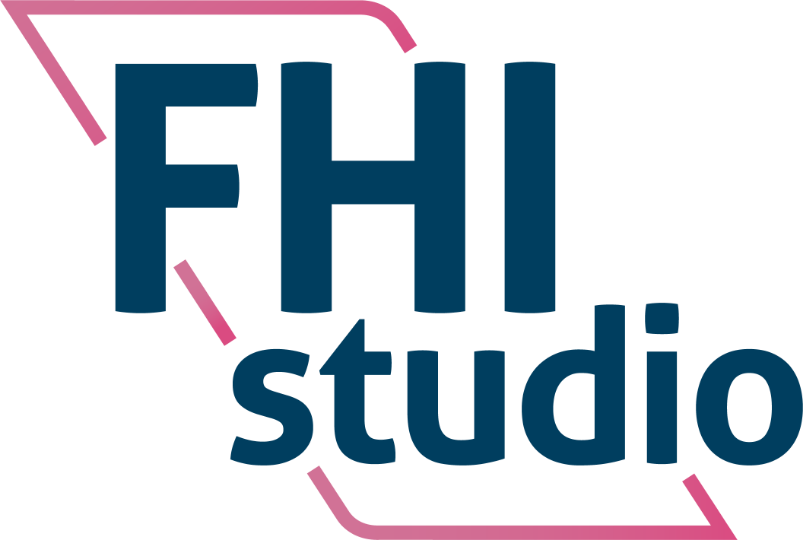 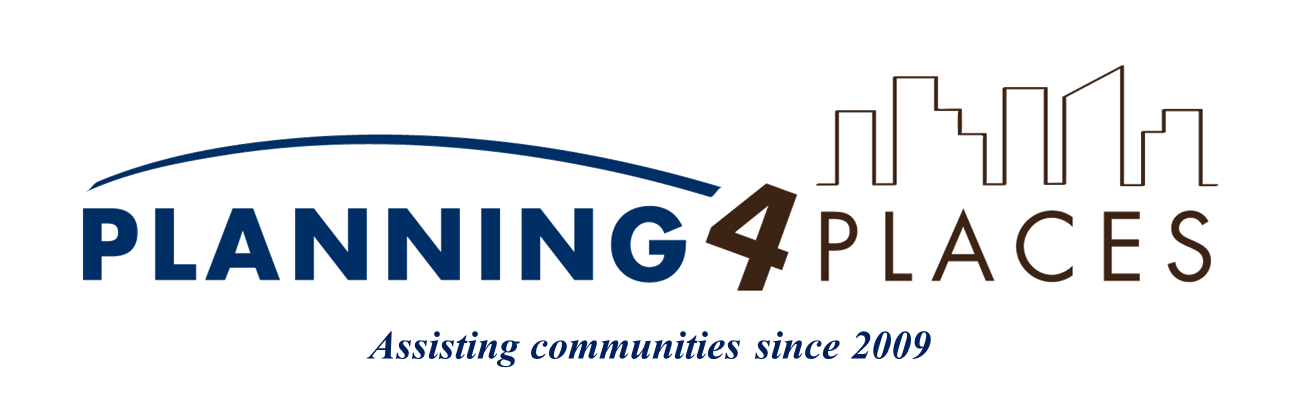 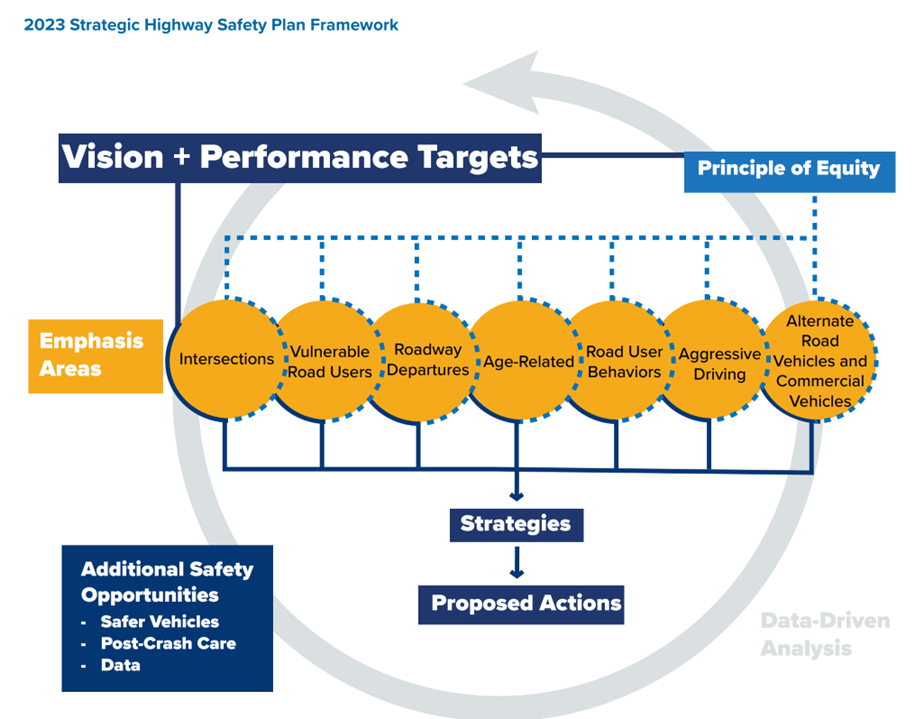 Joint Safety Action Plan Outcomes
Infrastructure, behavioral, and/or operational solutions

List of feasible, measurable, and scheduled action items aligned with 2023 New York SHSP

Performance measures to track efforts

Actions in alignment with Safe Systems Approach and National Roadway Safety Strategy

Lay the groundwork to successfully procure SS4A Implementation Grants
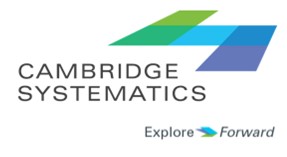 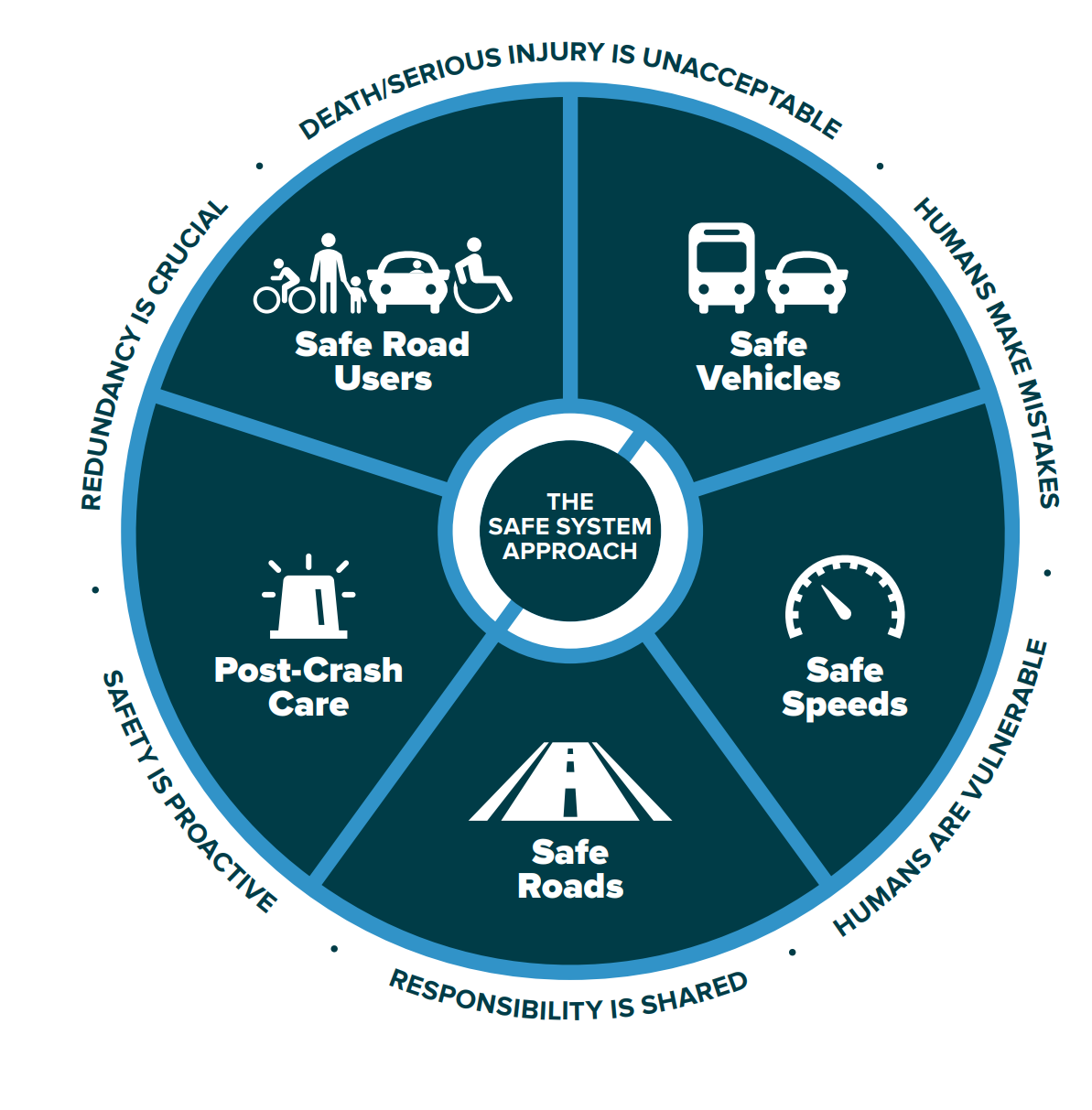 Safe System Approach
New York State adopted FHWA’s Safe System Approach for its transportation system.

NY SHSP’s Vision:

“New York State strives for an equitable and sustainable transportation system that works towards zero fatalities and zero serious injuries for all roadway users.”
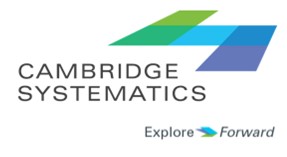 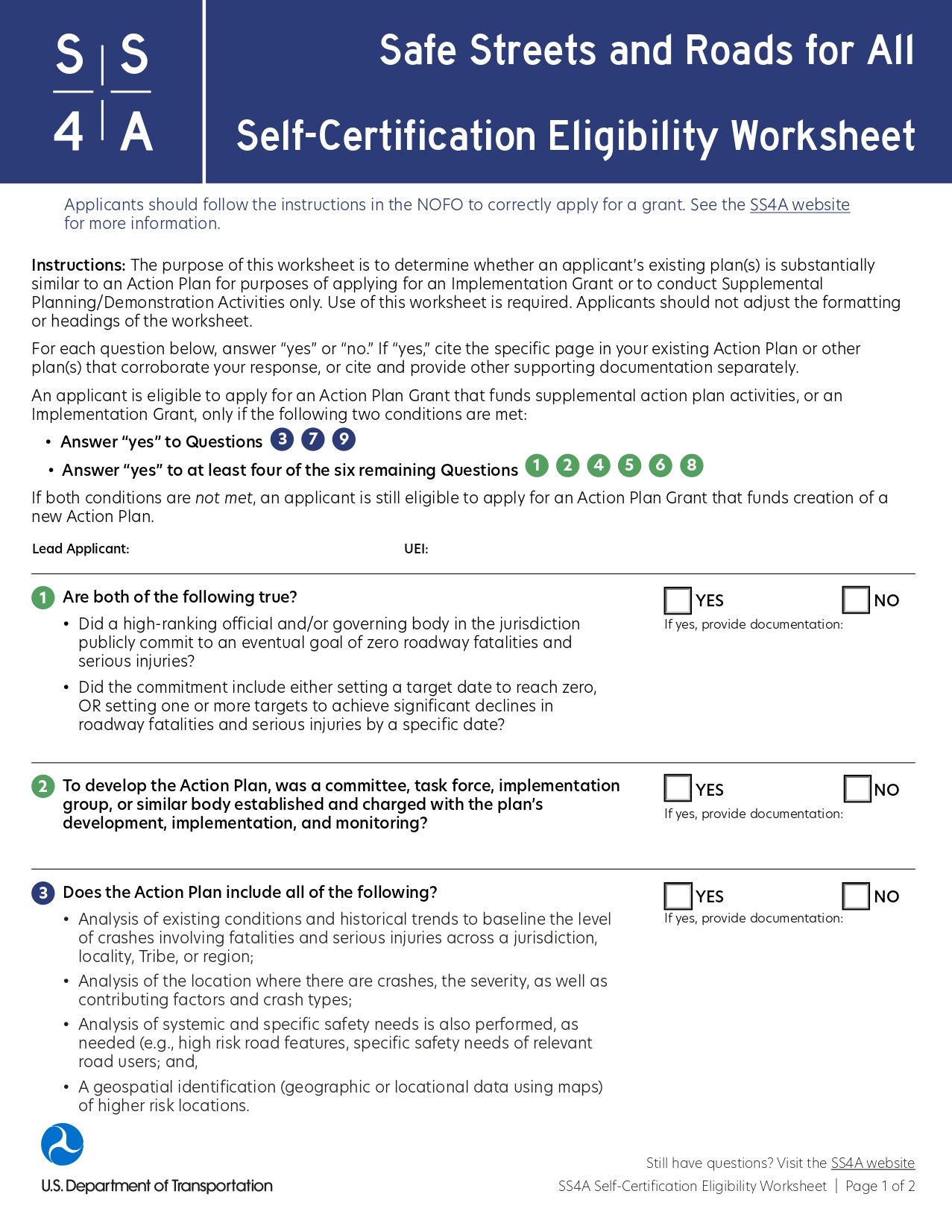 Joint Safety Action Plan Process
Identify key risk factors through a data-driven process

Engage with communities and local representatives 

Determine policy and process changes

Prioritize strategies and projects to address safety concerns

Develop a plan compliant with SS4A requirements
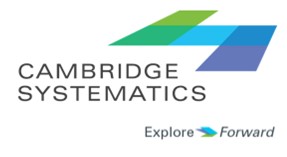 Project Schedule
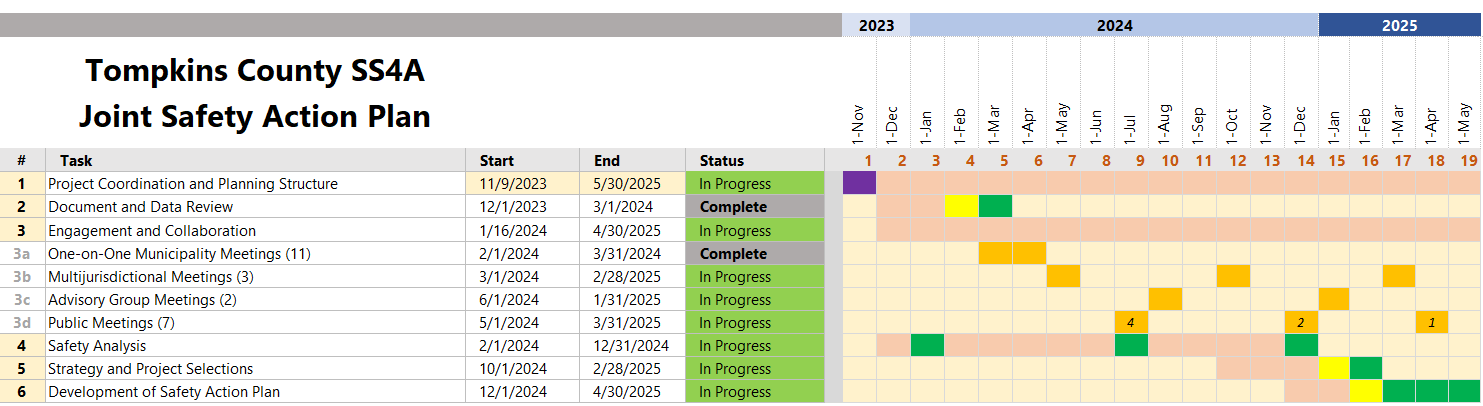 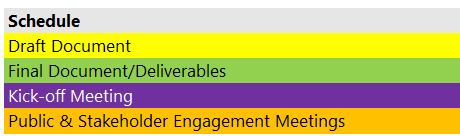 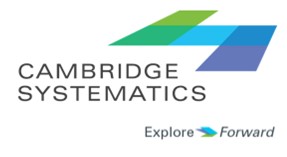 Public Engagement and Collaboration
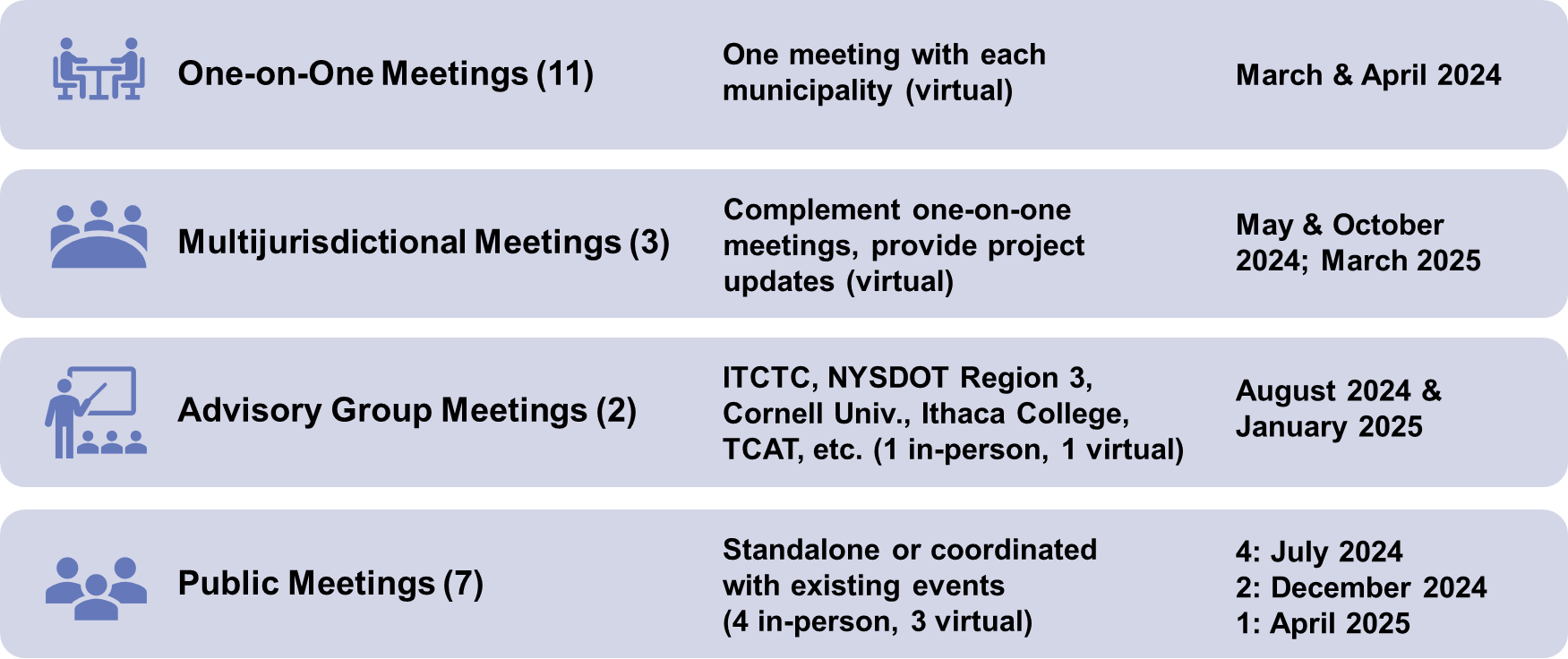 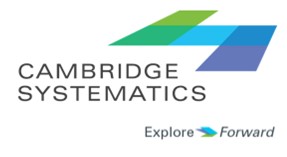 Completed Tasks
Document Review Memo

Public Engagement Plan

Data Analysis Approach Memo

One-on-One Municipality Meetings and Summary Memo

Developed Website and Online Feedback Map








Historical Trends Memo

Crash Equity Memo

Public Engagement, Multi-Jurisdictional Meetings, and Advisory Committee Meeting 

Network Screening & Systemic Approach Analysis
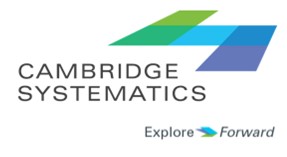 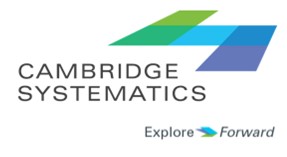 Safety Data Analyses
Responding to crash patterns that have already happened
Reactive Network Analysis
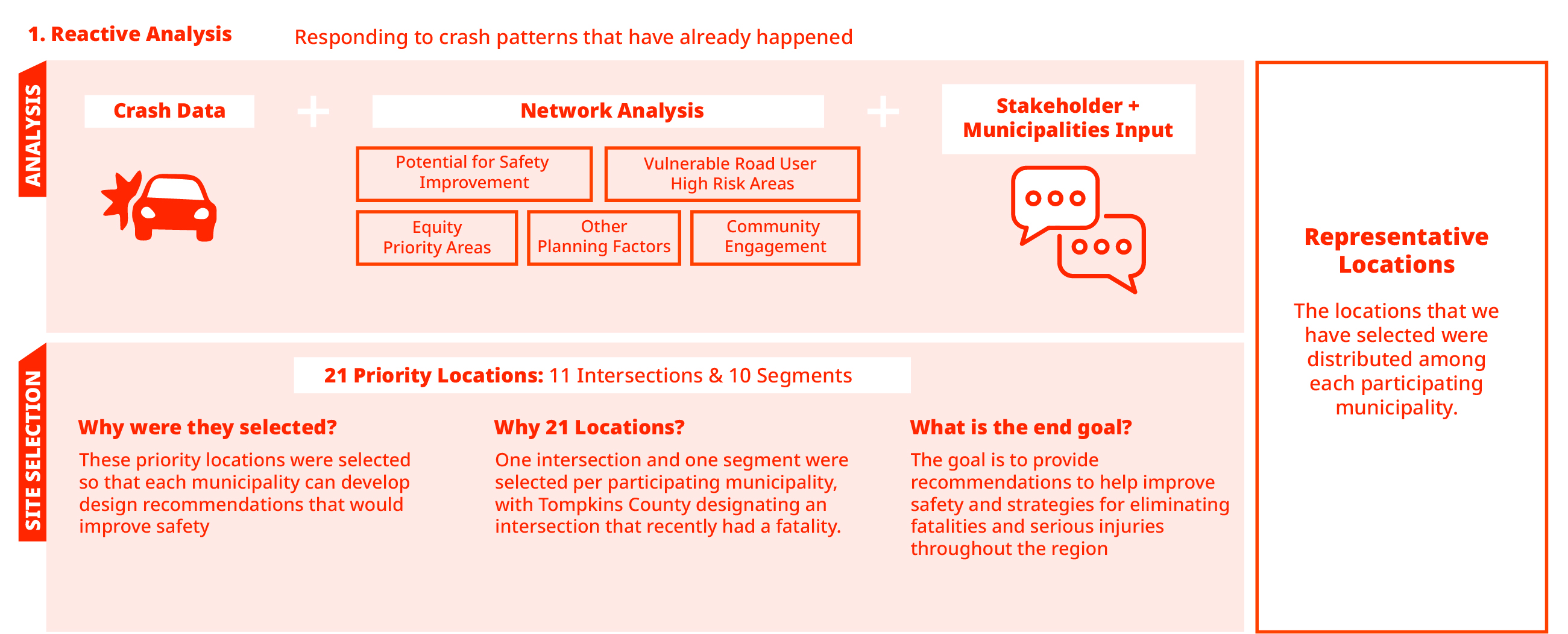 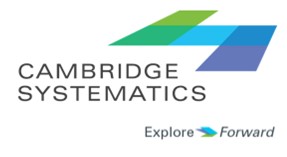 [Speaker Notes: Next we started a network screening to identify high crash frequencies throughout the county’s network and overlayed locations with high potential for safety improvement (based on crash history) with other key criteria. These criteria were used to create a priority network of locations for the municipalities to consider going forward. Later in this presentation you will see representative locations (21) from this list pulled from each municipality in the county. The priority locations selected were meant to provide a diverse range of existing conditions and roadway types to be assessed and addressed with different sets of recommendations. These recommendations could then act as a blueprint for similar locations throughout the county on the larger priority network list.]
Proactive analysis aims to identify locations with problems that could be proactively alleviated
Proactive Network Analysis
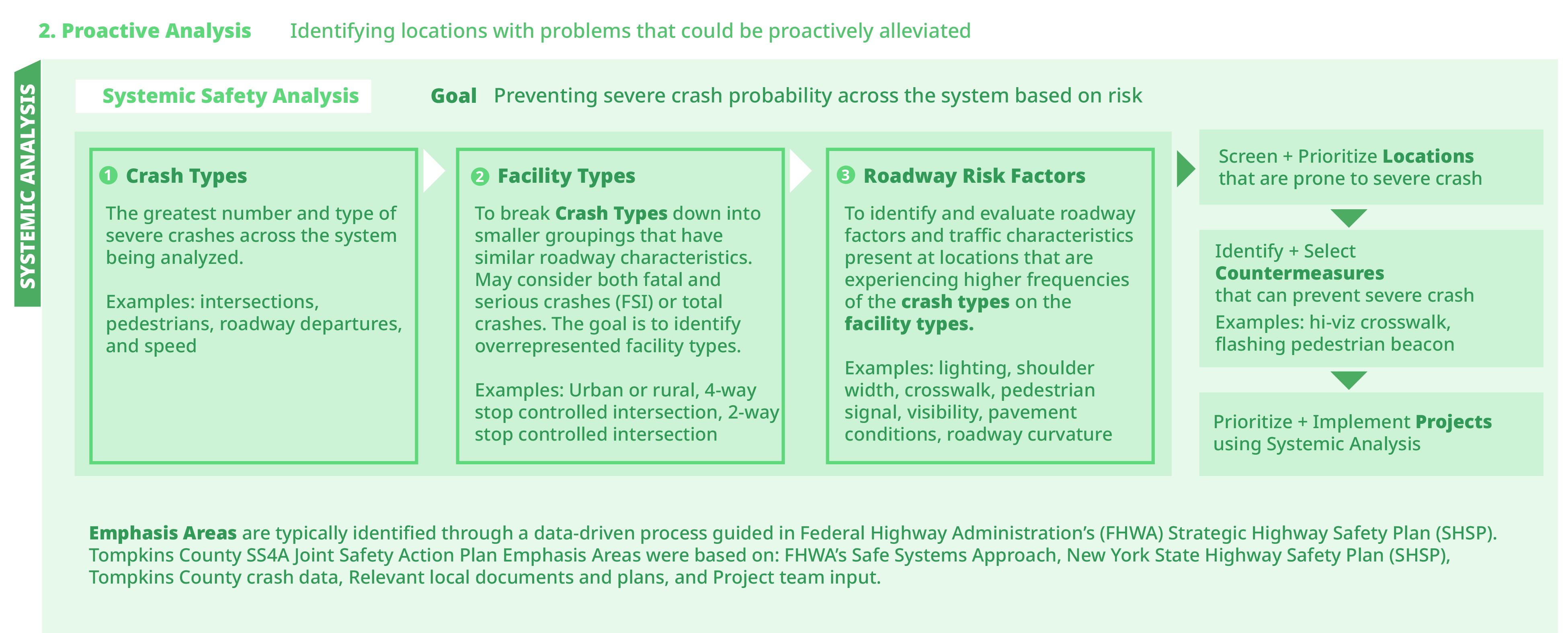 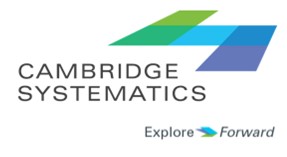 [Speaker Notes: We also have a proactive approach…..]
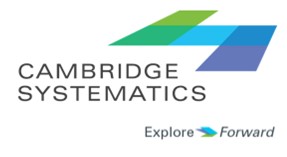 Draft Priority Locations
Draft Priority Locations (11) – Intersections
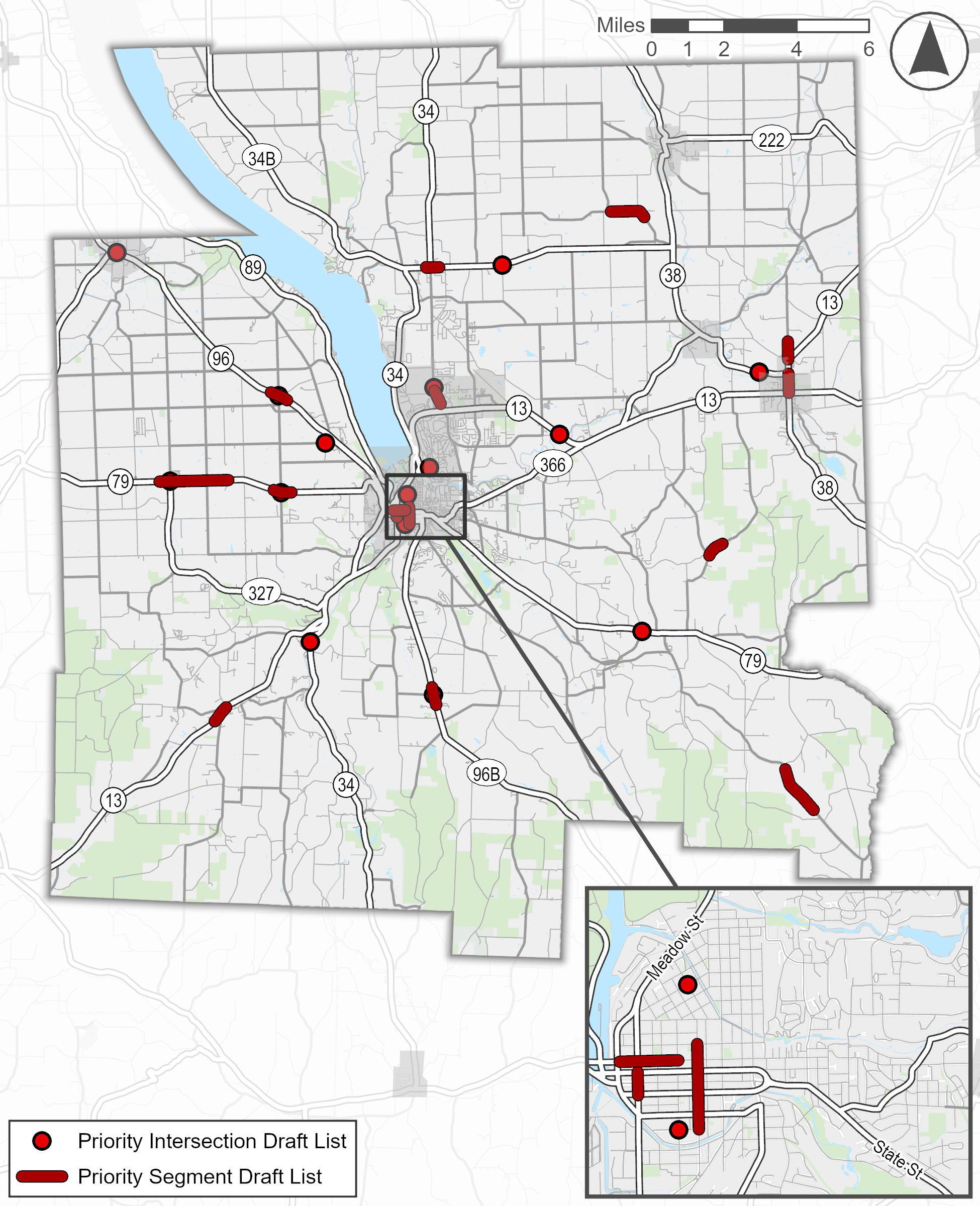 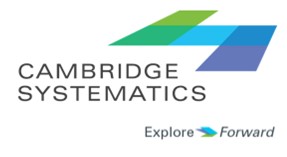 Highlighted locations in yellow have been previously identified by stakeholders
Highlighted locations in cyan have been previously identified by municipalities
*Italicized & bolded locations are on NYSDOT’s project lists  (* indicates NYSDOT has offered to create a Regionally Initiated HSI (or Highway Safety Investigation)
[Speaker Notes: Based on the reactive data analysis that was just described, along with feedback from staff at each of the municipalities, we have selected locations that will receive safety improvement recommendations. We selected 11 intersections, and 10 segments, again based on crash data and risk factors, as well as input from staff at each of the participating municipalities. This list is representative of locations across the county. We initially included 10 intersection and 10 segments, but you will see that the Town of Dryden has two intersections, sadly because of a recent fatality at Sheldon Road and West Dryden Road, we added this location to this. You will also notice, some of the locations in addition to being verified by the crash data were also identified by stakeholders and municipality staff during the one-on-one meetings or multi-jurisdictional meetings- these are the locations highlighted in yellow or blue. The locations in bold/italic we also identified by NYSDOT  - the New York State Dept of Transportation. This is not the final list of locations, as we are still finalizing the locations with municipalities.]
Draft Priority Locations (10) – Segments
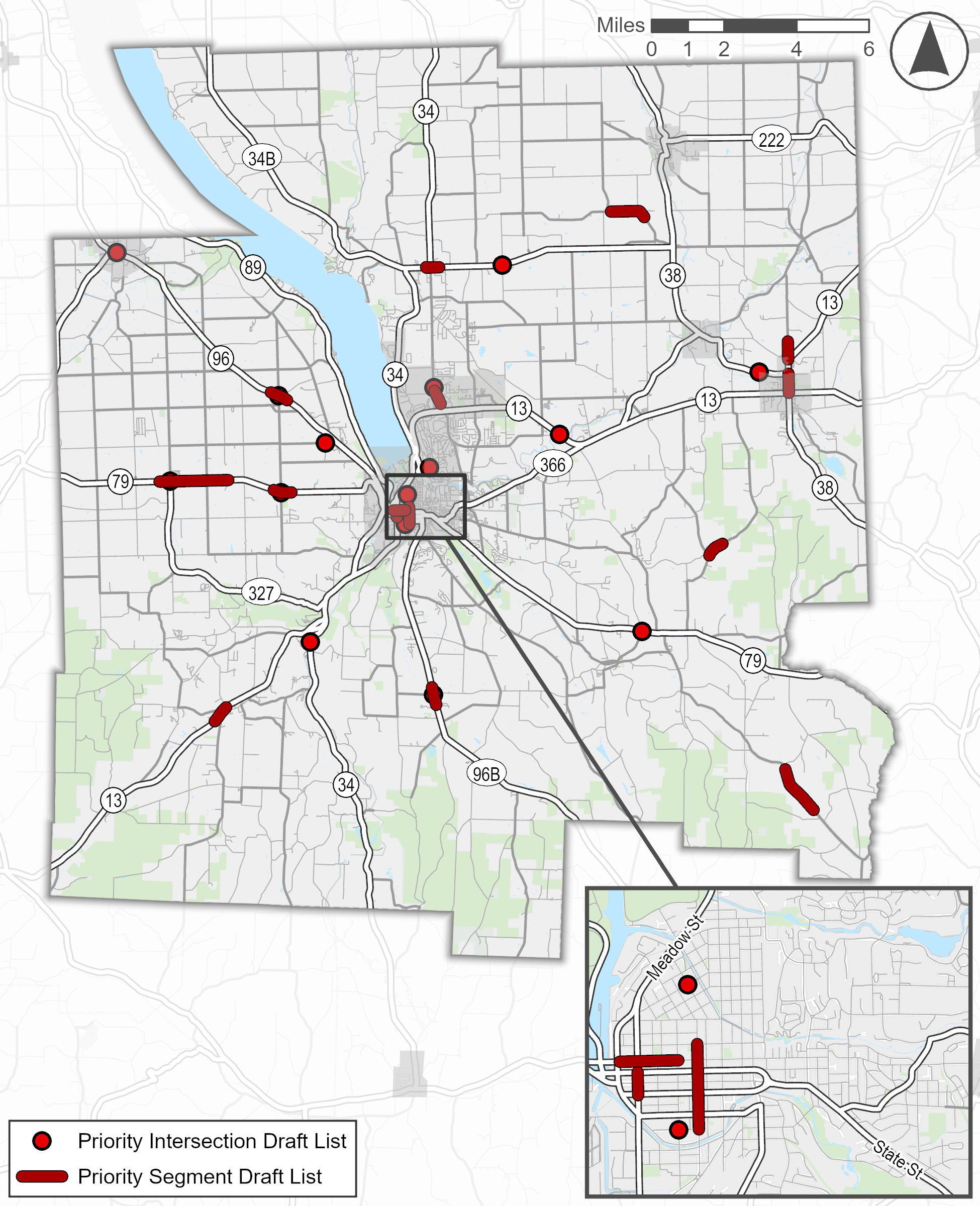 Highlighted locations in yellow have been previously identified by stakeholders
Highlighted locations in cyan have been previously identified by municipalities
*Italicized & bolded locations are on NYSDOT’s project lists (* indicates NYSDOT has offered to create a Regionally Initiated HSI (or Highway Safety Investigation)
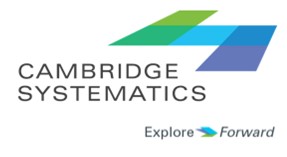 [Speaker Notes: And here on this slide you will see the list of priority segments. The next step for the priority intersections and segments will be to develop infrastructure safety improvement recommendations at each location.]
Field Observation Sites
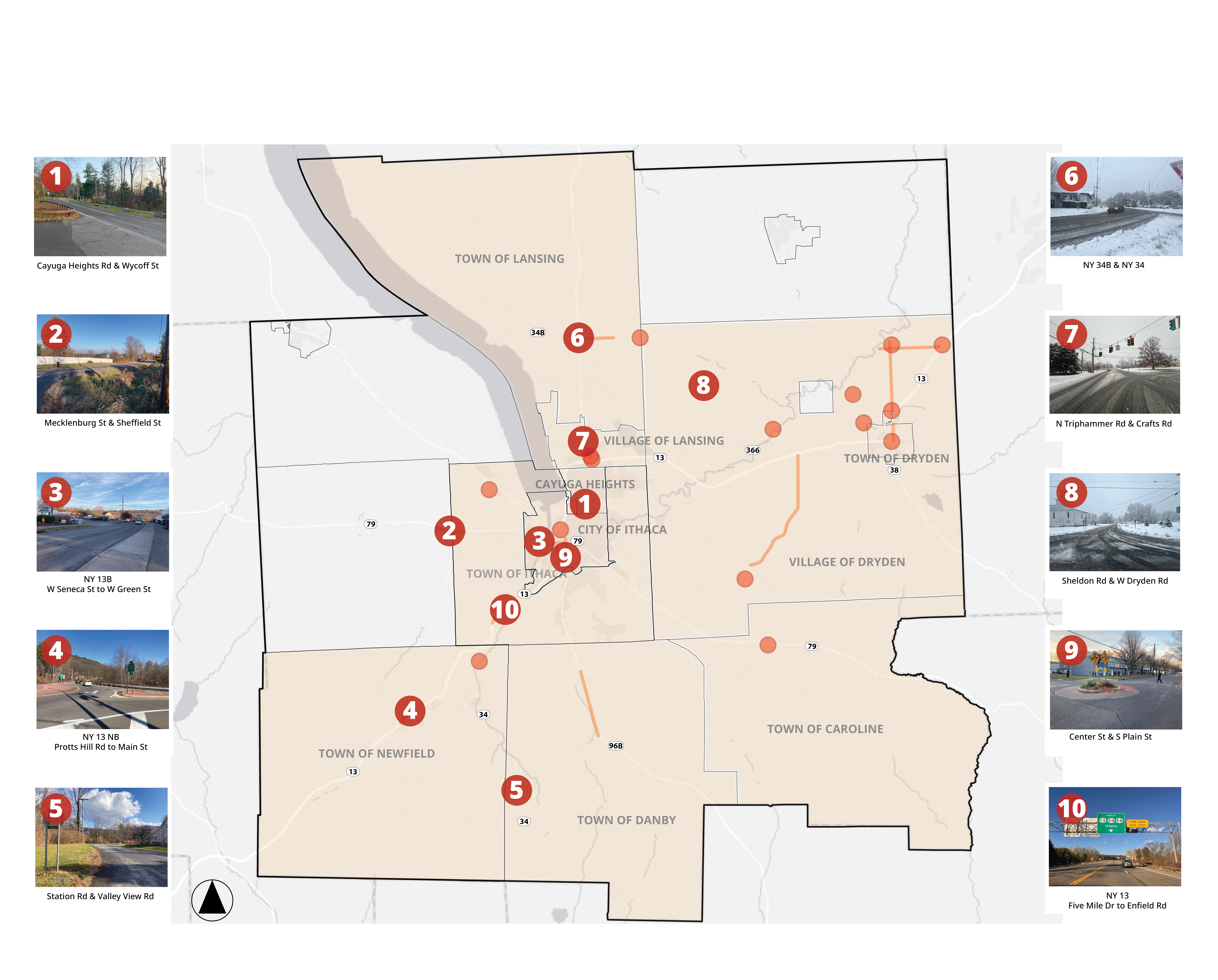 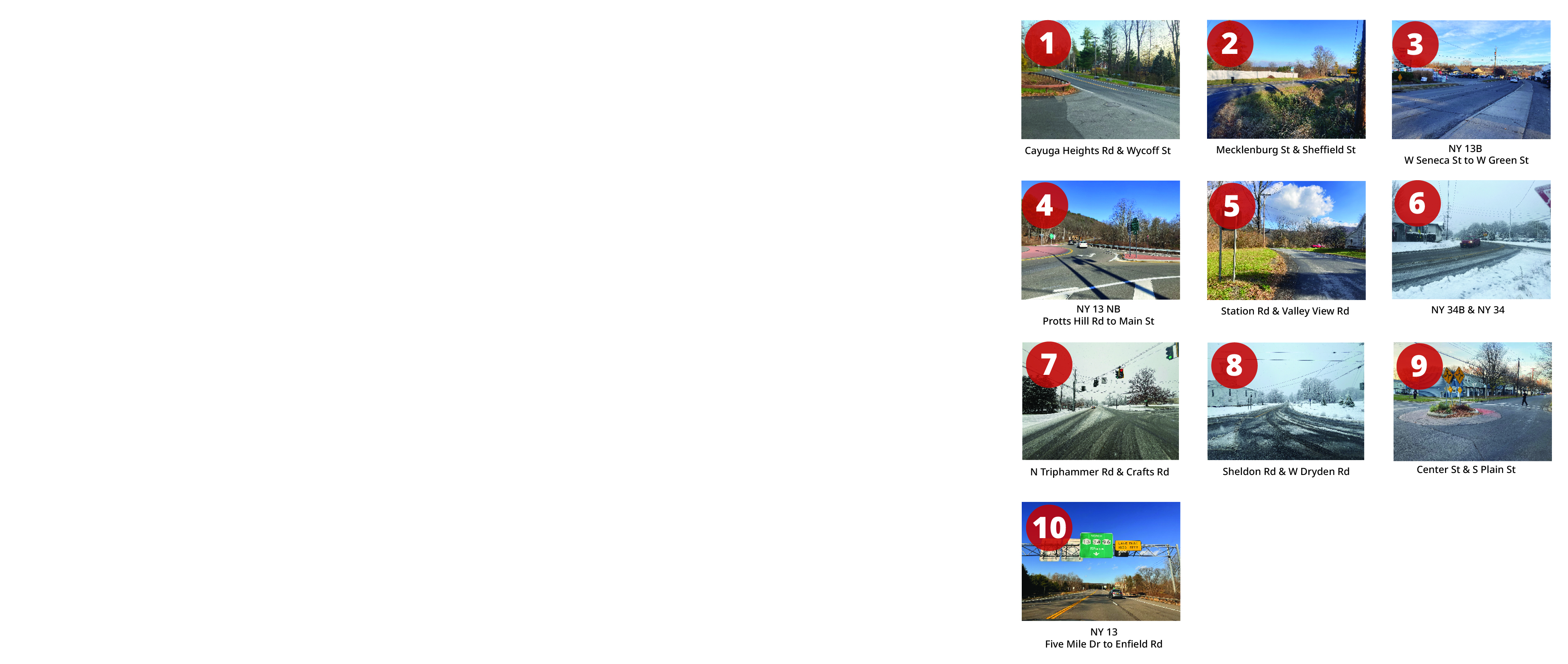 Field Observation Template
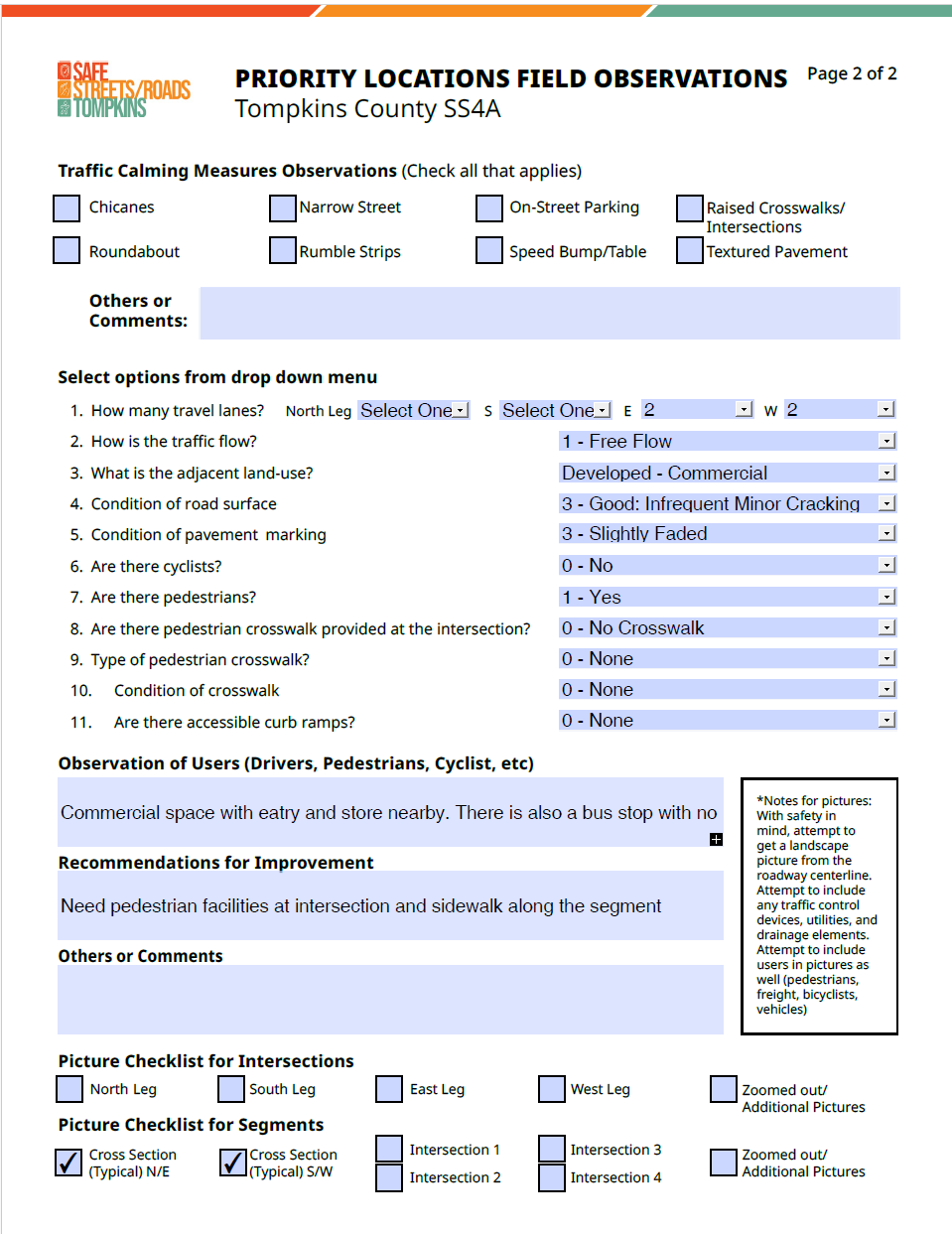 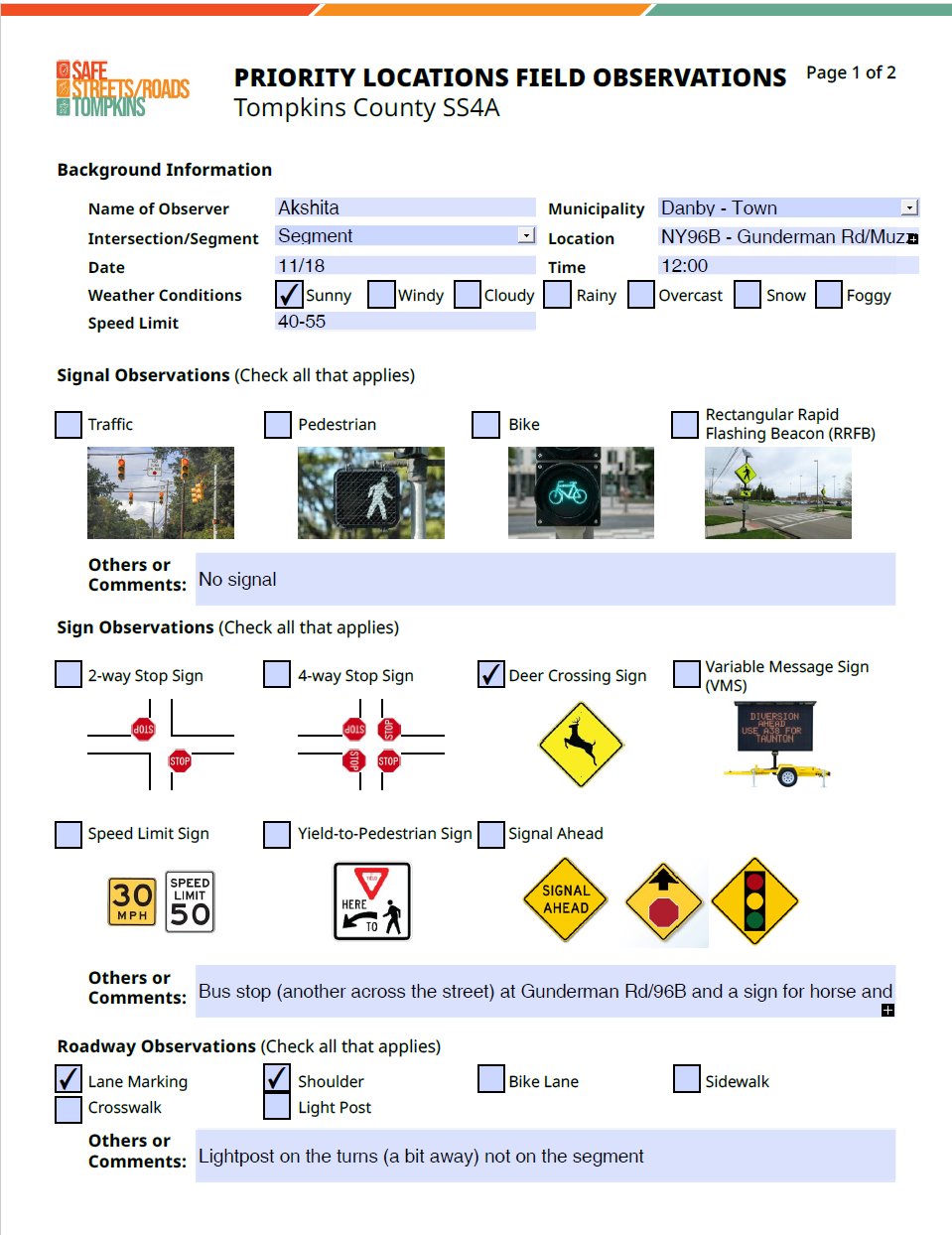 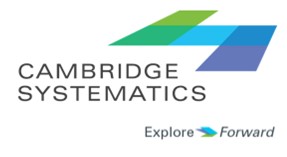 Plan Emphasis Areas & Systemic Analysis Highlights
How Were Emphasis Areas Determined?
Safe Systems Approach

New York State Highway Safety Plan

Tompkins County crash data 

Review of relevant local documents and plans, including:

ITCTC’s Long-Range Transportation Plan

Tompkins County and municipal comprehensive plans
State Route 13 Corridor Study

Municipality input

Themes gathered from public input
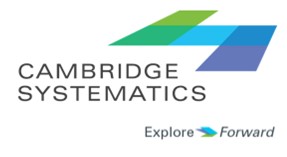 Emphasis Areas & Systemic Analysis Highlights
Intersection crashes account for 10% of fatal and serious injury crashes over the last five years in Tompkins County. This increased from 4% of fatal and serious injury crashes in 2019 to 15% in 2023.
63% of pedestrian-related fatal and serious injury crashes occur at urban non-freeway arterial intersections, which only make up 17% of the intersections in the county.
Roadway departure crashes account for 18% of fatal and serious injury crashes in Tompkins County.
22% of speeding-related fatal and serious injury crashes occur on rural non-freeway arterials, which only make up 6% of the roadway mileage.
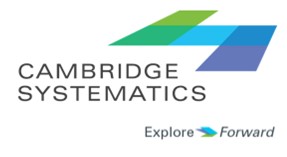 Secondary Emphasis Areas
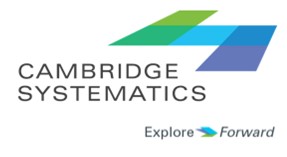 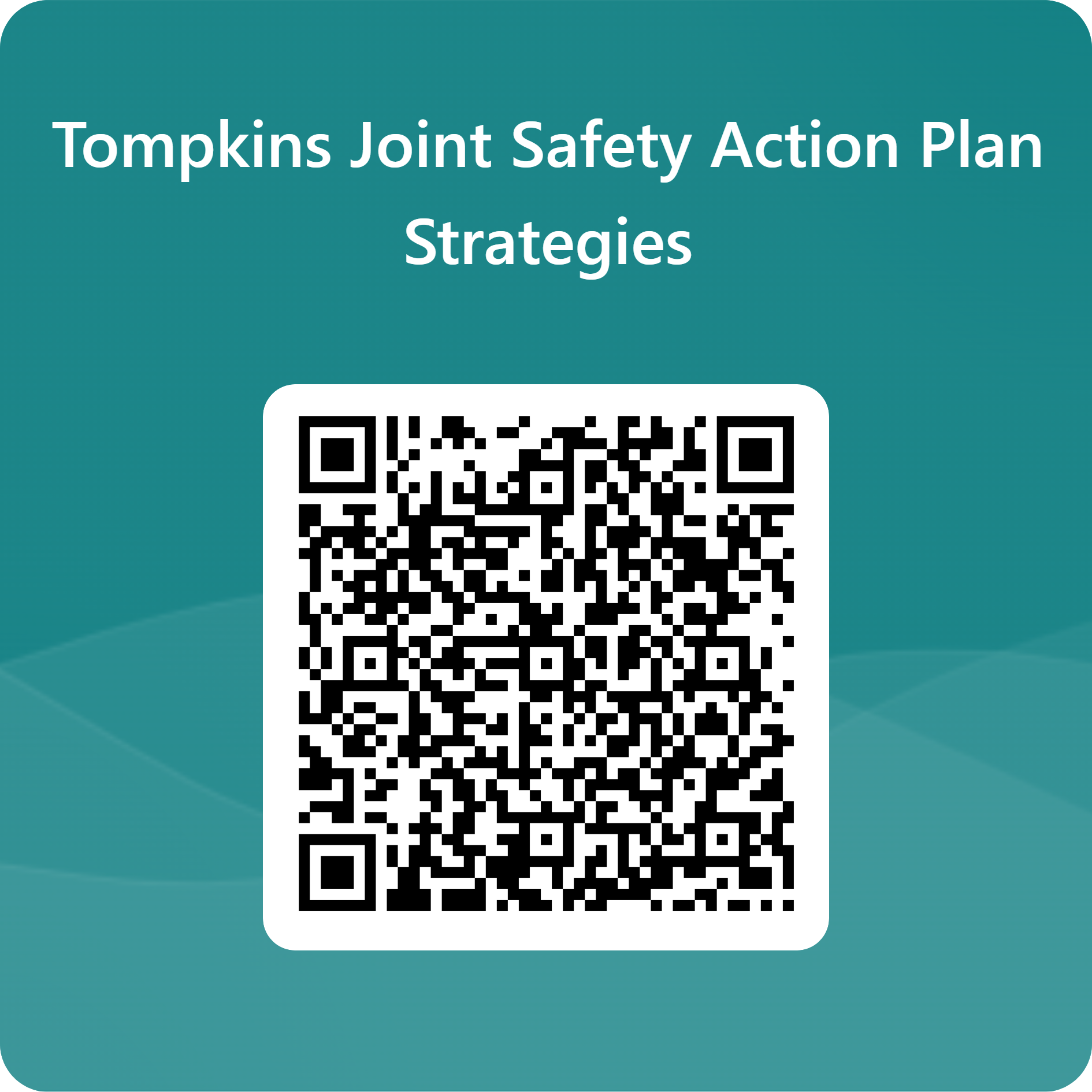 Give your 
feedback 
here!
Emphasis Areas
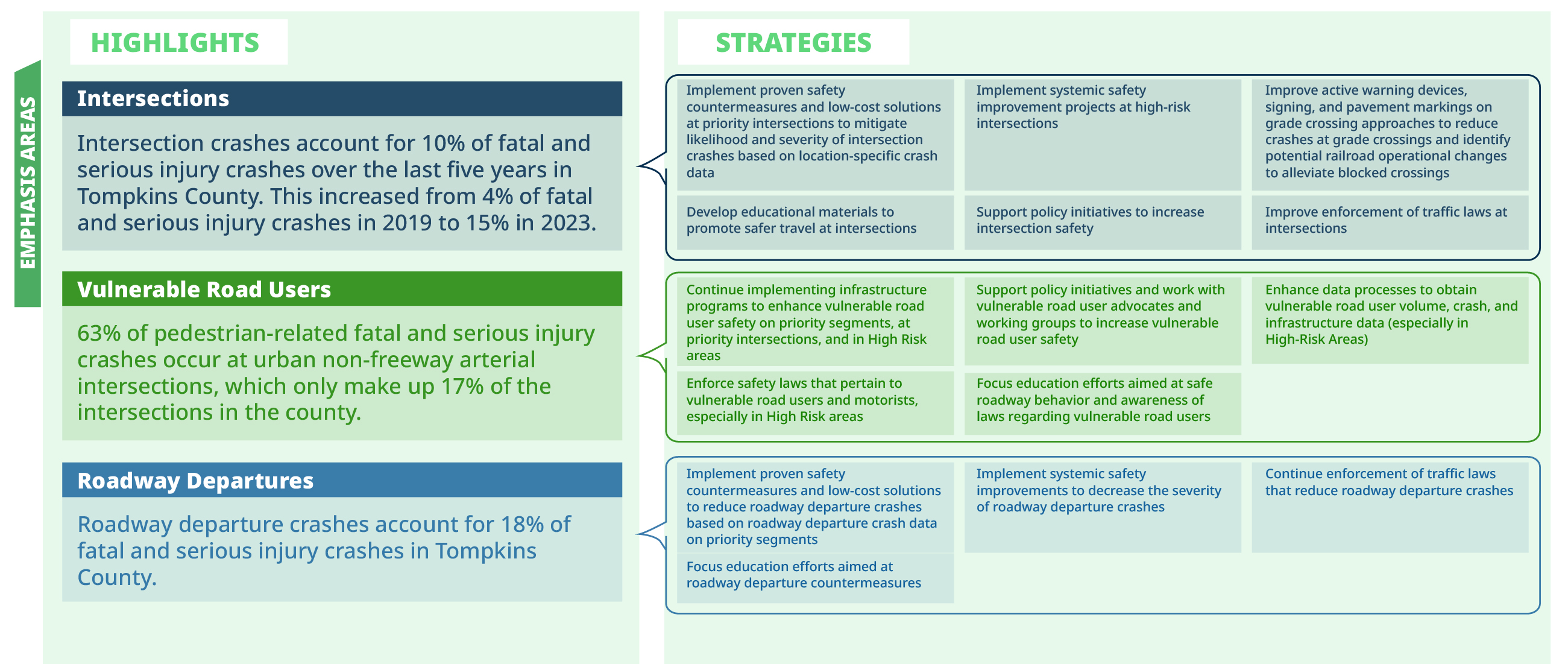 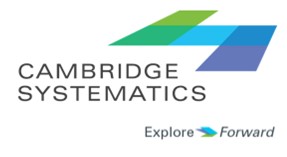 [Speaker Notes: We also have a proactive approach…..]
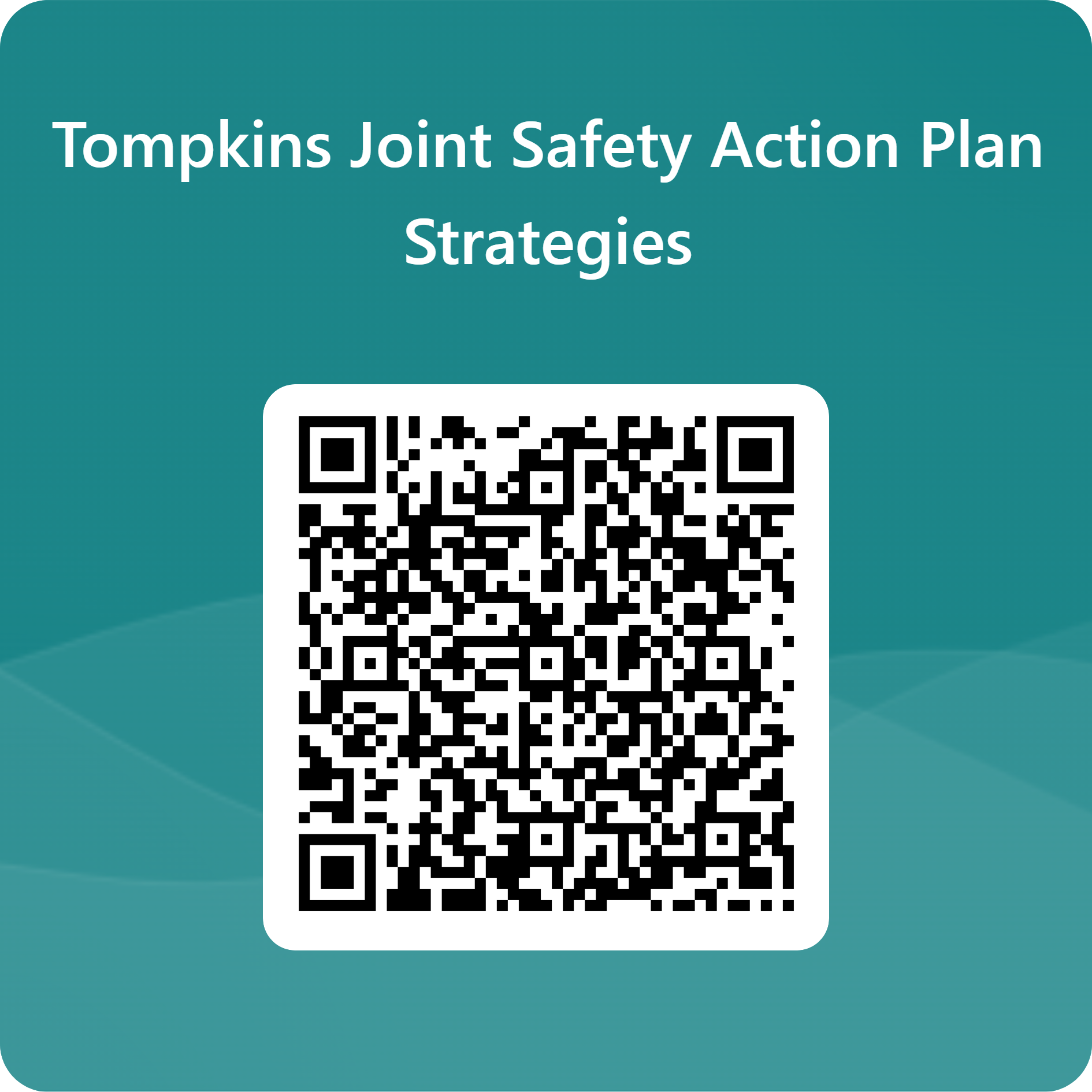 Give your 
feedback 
here!
Emphasis Areas
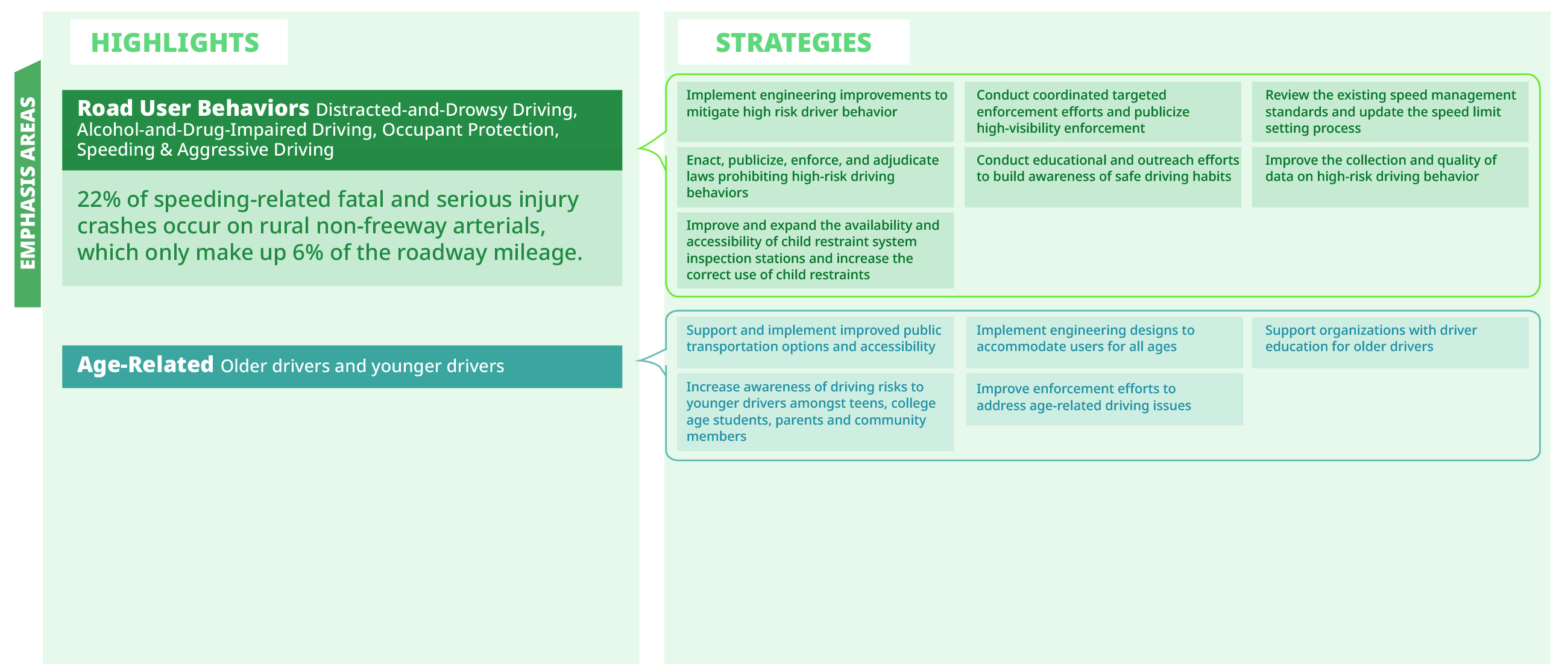 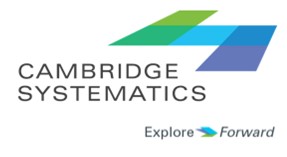 [Speaker Notes: We also have a proactive approach…..]
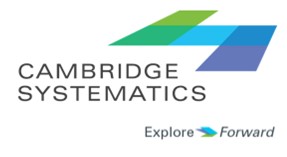 Next Steps
Next Steps
Develop solutions/recommendations for priority locations

Complete the Network Analysis Memo 

Complete public-facing crash data dashboards 

Determine countermeasures for systemic locations

Draft the final Joint Safety Action Plan


Create templates for jurisdictions to adopt the Plan and Vision Zero
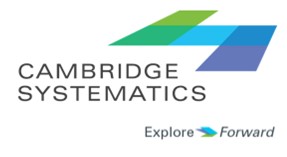 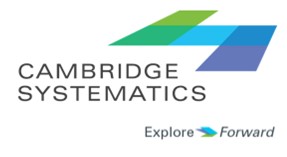 Q & A
Visit safestreetstompkins.com or scan here for more information:
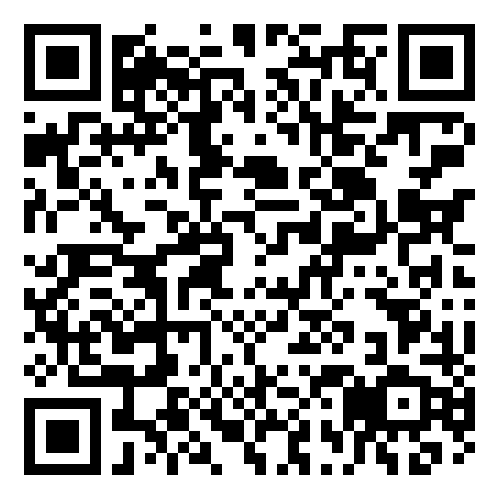